INTERNATIONAL ISLAMIC UNIVERSITY MALAYSIA
9TH AICIF 2021
PROHIBITION OF RIBA’/INTEREST- BASED FINANCIAL INTERMEDIATION :
COMPARATIVE ANALYSIS BETWEEN THE CONSENSUS OF ISLAMIC JURISTS AND THE CONTEMPORARY POLEMICISTS
BY
 
PUTRI ELLYNAZURA BINTI MEGAT NOR HASHIM & MOHAMED ASLAM AKBAR,
DEPT. OF ECONOMICS, KULLIYYAH OF ECONOMICS AND MANAGEMENT SCIENCES, INTERNATIONAL ISLAMIC UNIVERSITY MALAYSIA
The 9th ASEAN International Conference on Islamic Finance (9th AICIF) 
UIN Sunan Kalijaga Yogyakarta Indonesia 
November 17-19, 2021
OVERVIEW
PRACTICE OF RIBA’ / INTEREST
DEBATE BETWEEN ISLAMIC JURISTS AND THE CONTEMPORARY POLEMICISTS
FINANCIAL INTERMEDIATION
PRACTICE OF RIBA’/INTEREST
I
CONVENTIONAL
ISLAMIC
RIBA’ / 
INTEREST
The Riba’ / Interest Equivalence?
LITERATURE REVIEW
ISLAMIC JURISTS
CONSENSUS AMONG THE ISLAMIC JURISTS
IMAM AL-GHAZALI
IBN TAYMIYYAH
IBN QAYYIM AL-JAWZIYYAH
‘An Analytical Study of al-Ghazali’s Thought on Money and Interest’
To show the relationship between money and interest: 
 practice of interest is crucial in  
               money becoming a market
‘Principle of Economic Ibn Taymiyyah
Same thought with Imam Al-Ghazali
‘An Analysis of the Prohibition of Riba’ in Qur’an’
Discussed on the division of riba’: al-nasiyah and al-fadhl
UMER CHAPRA
YUSUF AL-QARDAWI
Ban of interest (riba’) is based on the fact that the evil of interest outweighs its use
No provision left for re-interpretation
LITERATURE REVIEW
CONTEMPORARY POLEMICISTS
THE POLEMICISTS AMONG THE CONTEMPORARY SCHOLARS
FAROOQ (2007)
The Riba’/Interest Equivalence: Is There an Ijma’ (Consensus)?
Claims the consensus evidence that the consensus has weakened in recent decades
Muslims academics, scholars, and experts do not agree to the riba/interest equation or equivalence
SHEIKH MUHAMMAD SAYYID TANTAWI
GRAND MUFTI OF EGYPT
DR FATHI OTHMAN
MUSLIM INTELLECTUAL DEVELOPMENT AND CONTEMPORARY MUSLIM WORLD
DR IBRAHIM SHIHATA
GENERAL COUNSEL OF THE WORLD BANK AND SECRETARY-GENERAL OF THE INTERNATIONAL CENTRE OF SETTLEMENT OF INVESTMENT DISPUTES
ISSUES: ISLAMIC BANKING AND FINANCE TODAY ON PRACTICE OF RIBA’/INTEREST
VS
ISLAMIC JURISTS
CONTEMPORARY POLEMICISTS
Extra charges are permissible when they are used:
For purpose other than exploiting the community’s weak people by the powerful
For loans similar to those used prior to the Islamic period
For interest-based banking transactions rather than usurious transactions
For business investment rather than consumption loans
For the creditor’s inflationary loss
For simple interest but not compound interest
For institutional credit
Forbids all forms of fixed and predetermined interest
Depends on the Quranic and Sunnah’s principles
According to Ahmad and Hassan:
Riba’ reinforces the tendency for wealth to accumulate in the hands of a few; diminishing human beings concern for their fellow men
Islam does not allow gain from financial activity unless the beneficiary is also subject to the risk of potential loss.
Islam regrads accumulation of wealth through interest or usury as selfish
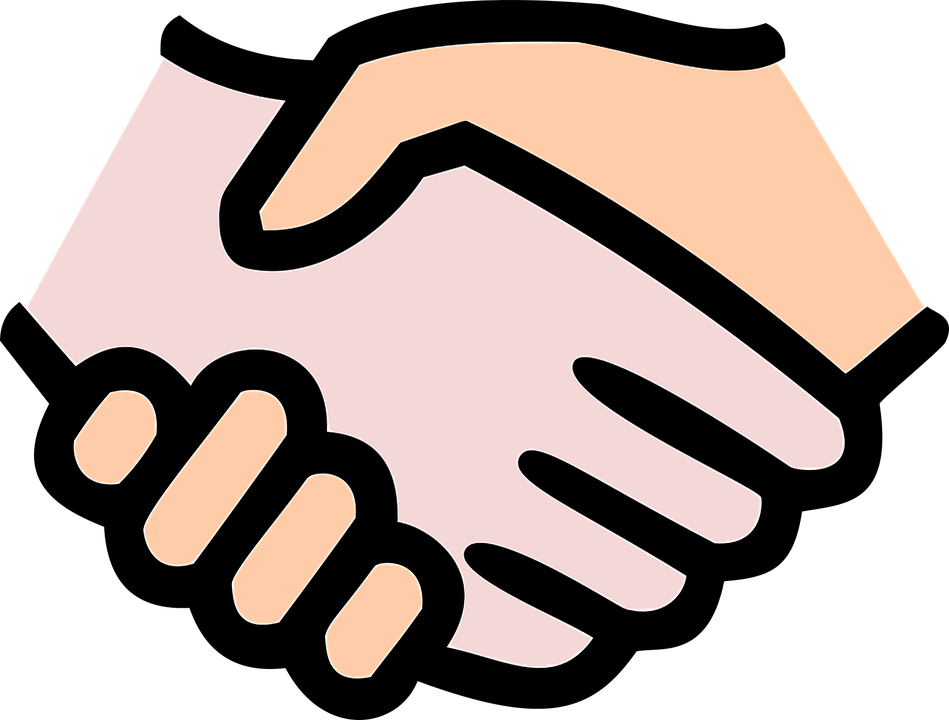 ISSUES: ISLAMIC BANKING AND FINANCE TODAY ON PRACTICE OF RIBA’/INTEREST
ISLAMIC JURISTS
Profit-Loss sharing mechanism
Profits are split according to a predefined agreement between the parties, but losses are borne by capital investor.
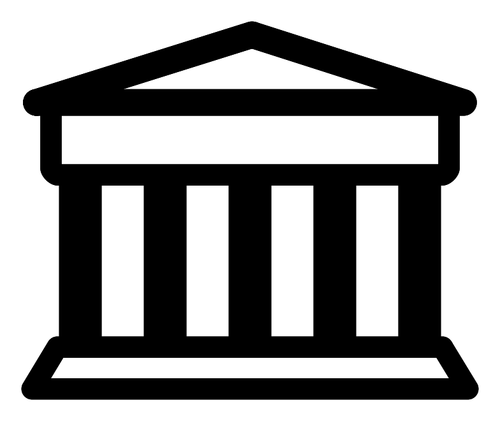 Mudarabah Contract
ISLAMIC BANKING
Functionality of interest-bearing nature of Islamic service is an indicator that Islamic economic ethic threatens to hold back bankers and investors
Islamic banking’s institutional framework has distorted Islamic economic jurisprudence
Development of Islamic approach to economics or banking is misguided
TIMUR KURAN AND OTHER SCHOLARS
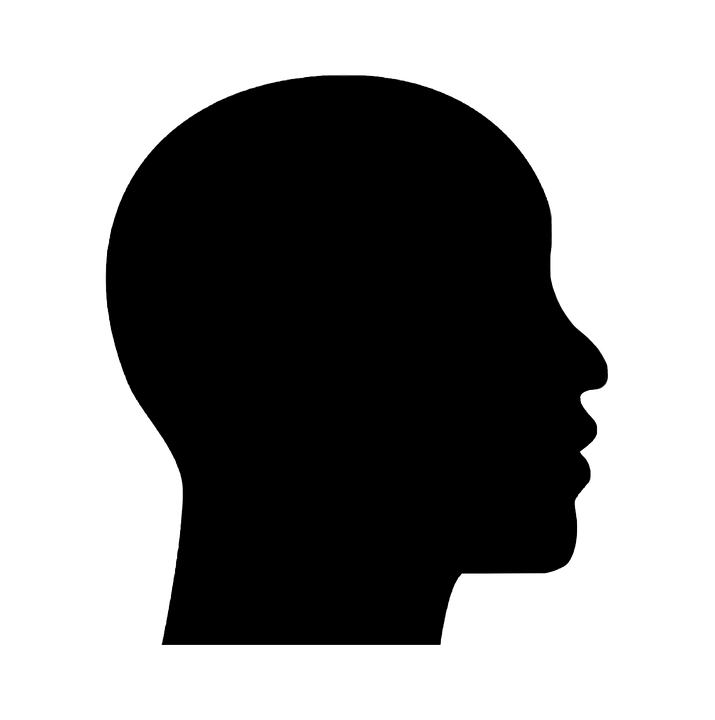 CONCLUSION
The discussion offers the potential education in the serious consideration of financial ethics
Islamic banking should improve its allocative efficiency, market discipline, financial stability, and social responsibility which adhere to Islamic laws, implying that their entire legal and supervisory environment is stricter